Do Now
Pull out your 4 essay examples and mark them in order from best to worst.  Ex. B,A,D,C
Pull out your outline and a notebook because we are discussing how to write CCC-CC’s today.
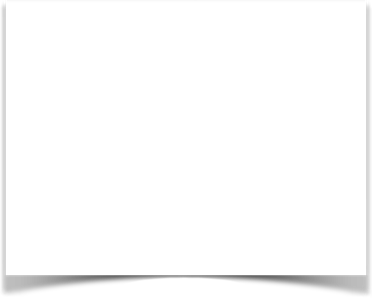 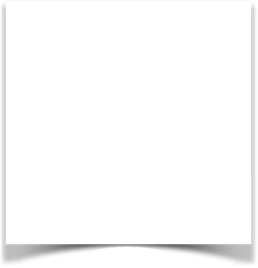 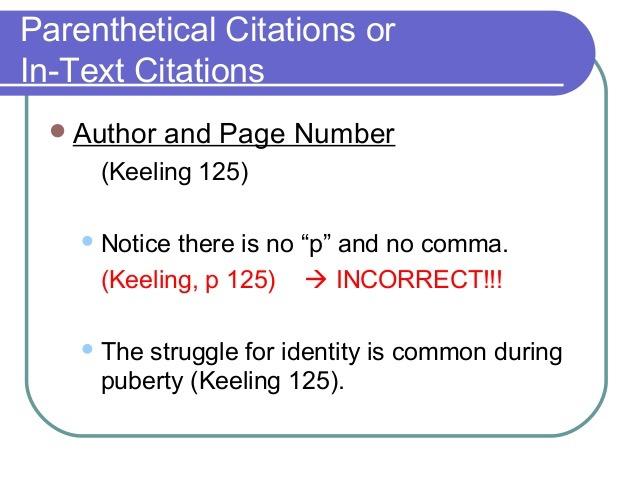 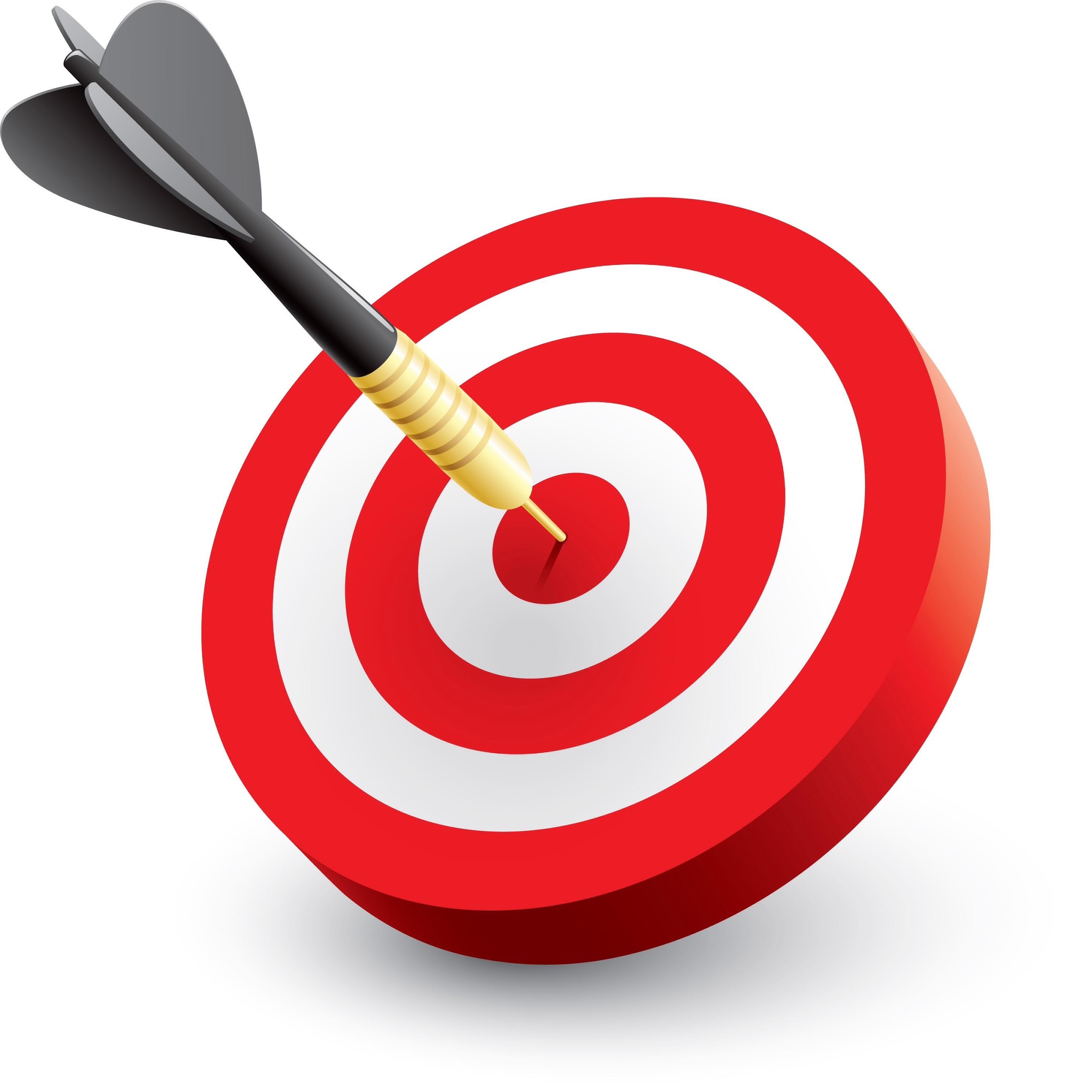 OBJECTIVE FOR TODAY
Today, we will learn how to use in-text citations and how to create body paragraphs.
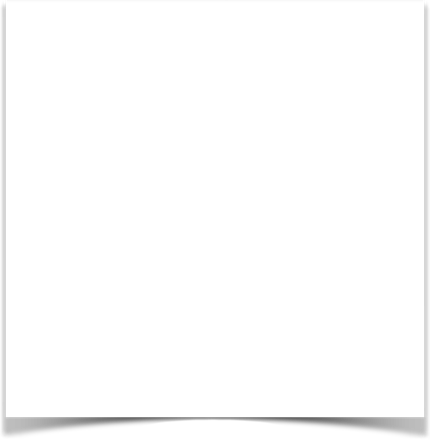 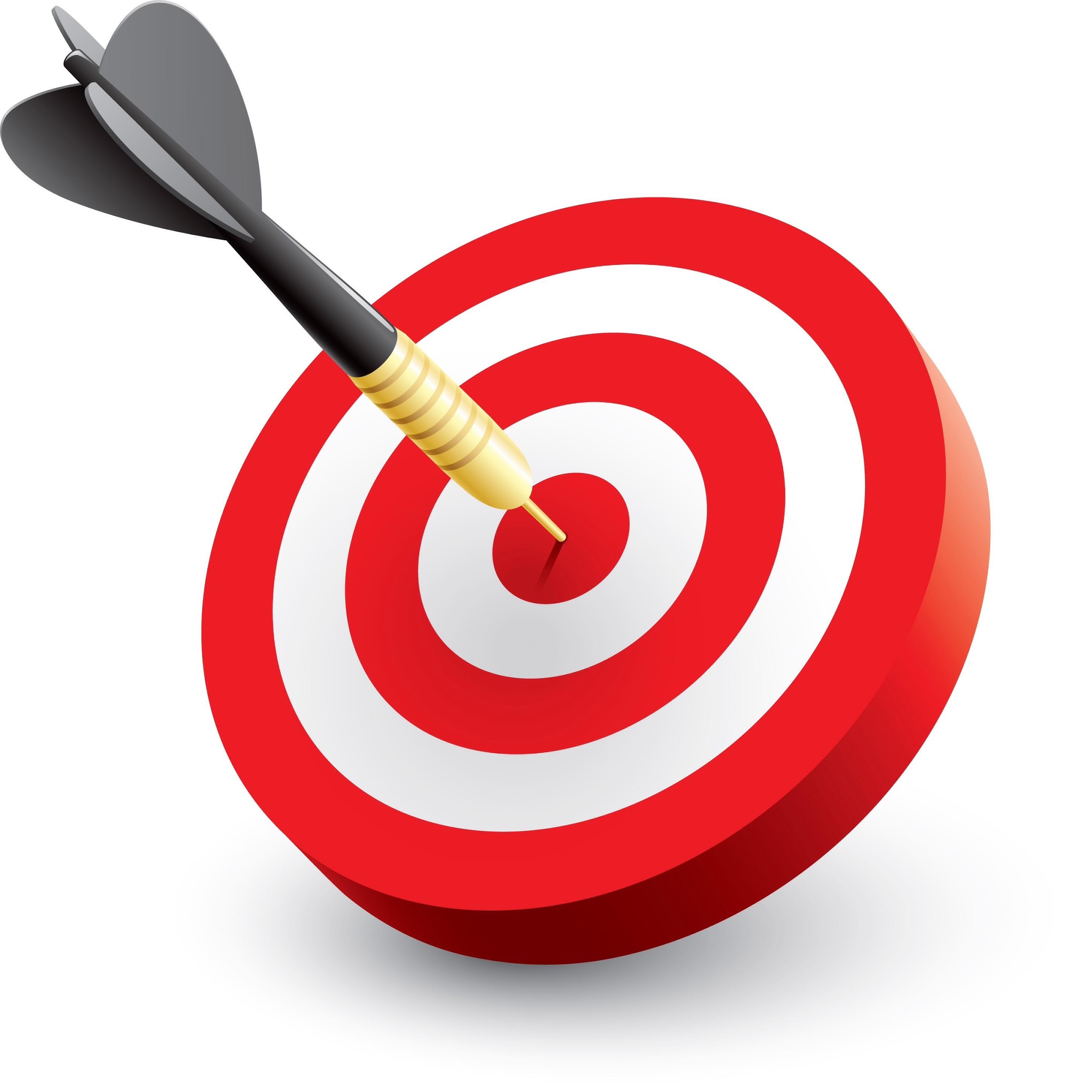 Plagiarism
Why do we cite?
If we don’t, it’s PLAGIARISM. 
Plagiarism = 0 = honor code violation.
MLA Citation Guide
For this essay, I will be looking for in-text citations. 
If you use something from online or a book, but do not cite it, this is considered plagiarism. 
Use this guide to avoid plagiarism. 
Now, let’s talk body paragraphs.
Body Paragraphs
For all 3 body paragraphs, basically all you do is… 
Claim!
Cite!
Clarify! 
You’re just using citations from your research instead of citations from a story.  
YOU’VE BEEN DOING THIS. You can do this again!
Let’s take a look at my thesis from yesterday.
In “Is It A Crime for a Citizen of the United States to Vote?”, Susan B. Anthony’s use of rhetoric is most effective because she utilizes logical reasoning and appeals to the reader’s emotions in order to communicate her argument that women should have the right to vote.
MY POSITION ON THE TOPIC
Reason 1: This is what my first body paragraph will be about.
Reason 2: This is what my second body paragraph will be about.
The author’s argument in the text- must connect everything to this!
CLAIM
In your body paragraphs, your CLAIM is where you restate one of your reasons from your thesis. 
DO NOT say the exact same thing you said in your thesis. Figure out another way to state your reason. 
Let’s look at an example.
Anthony appeals to the reader’s sense of logic by using a founding document as the central evidence as to why women’s rights should be equal in the United States.
Cite
Use a piece of evidence from your research that PROVES your reason from your thesis aka YOUR CLAIM. 
DO NOT USE A RANDOM QUOTE. Make sure whatever you choose is something that supports what you are saying. 
Be sure to use in-text citations OR you will get points off for plagiarizing.
She discusses how rights are not given by the government, stating, “The Declaration of Independence, the United States Constitution, the constitutions of the several states and the organic laws of the territories, all alike propose to protect the people in the exercise of their God-given rights” (Anthony 1).
Mini Clarify
Explain your quote.
Here, Anthony uses logos by speaking to the court about how they do not have the right to take away her vote because her rights never belonged to them at all.
Cite
Use a piece of evidence from your research that PROVES your reason from your thesis aka YOUR CLAIM. 
DO NOT USE A RANDOM QUOTE. Make sure whatever you choose is something that supports what you are saying. 
Be sure to use in-text citations OR you will get points off for plagiarizing.
She stated earlier, “We throw to the winds the old dogma that governments can give rights. Before governments were organized, no one denies that each individual possessed the right to protect his own life, liberty and property” (Anthony 1).
Full Clarify
Explain your quote and how it relates to your claim and your thesis!
This can be one sentence or 4 depending on how much you need to explain in order to make your point. 
Do not be redundant.
Before governments even existed, people had rights. Therefore, she uses logical reasoning to point out that in voting, she not only committed no crime, but also excercised the rights she is supposed to have. In saying all this, she is showing her audience that women should have the same rights men do.
My Example
Anthony appeals to the reader’s sense of logic by using a founding document as the central evidence as to why women’s rights should be equal in the United States. She discusses how rights are not given by the government, stating, “The Declaration of Independence, the United States Constitution, the constitutions of the several states and the organic laws of the territories, all alike propose to protect the people in the exercise of their God-given rights” (Anthony 1). Here, Anthony uses logos by speaking to the court about how they do not have the right to take away her vote because her rights never belonged to them at all. She stated earlier, “We throw to the winds the old dogma that governments can give rights. Before governments were organized, no one denies that each individual possessed the right to protect his own life, liberty and property” (Anthony 1). Before governments even existed, people had rights. Therefore, she uses logical reasoning to point out that in voting, she not only committed no crime, but also exercised the rights she is supposed to have. In saying all this, she is showing her audience that women should have the same rights men do.
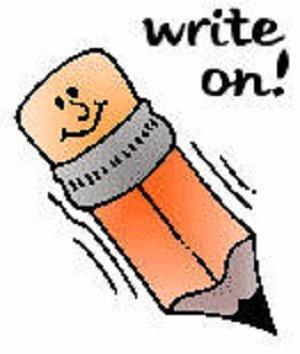 NOW IT’S YOUR TURN!
Draft your body paragraphs using the C.C.C. method.
Make sure to do your in-text citations properly! 
If you get stuck, then please do NOT be afraid to ask for help!!!